Our 2024-2029 MissionEngagement Toolkit
#EUImmunisationStrategy
12 February 2024
Introduction
Towards an EU Immunisation Strategy
Through its EU elections campaign, Vaccines Europe aims to ensure that immunisation is prioritised as a key public health priority in the next mandate. 
At the core of the campaign, our manifesto outlines our key policy priorities for the 2024-2029 mandate in detail, outlining how an EU Immunisation Strategy can help build an innovative, healthy and prosperous Europe.
We invite our partners, interested civil society organisations, policymakers and individual supporters to get involved in the campaign. 
In this deck, you will find a list of concrete suggestions on how you/your organisation can contribute to making the EU Immunisation Strategy a reality.
For any questions, please contact laurent.louette@vaccineseurope.eu.
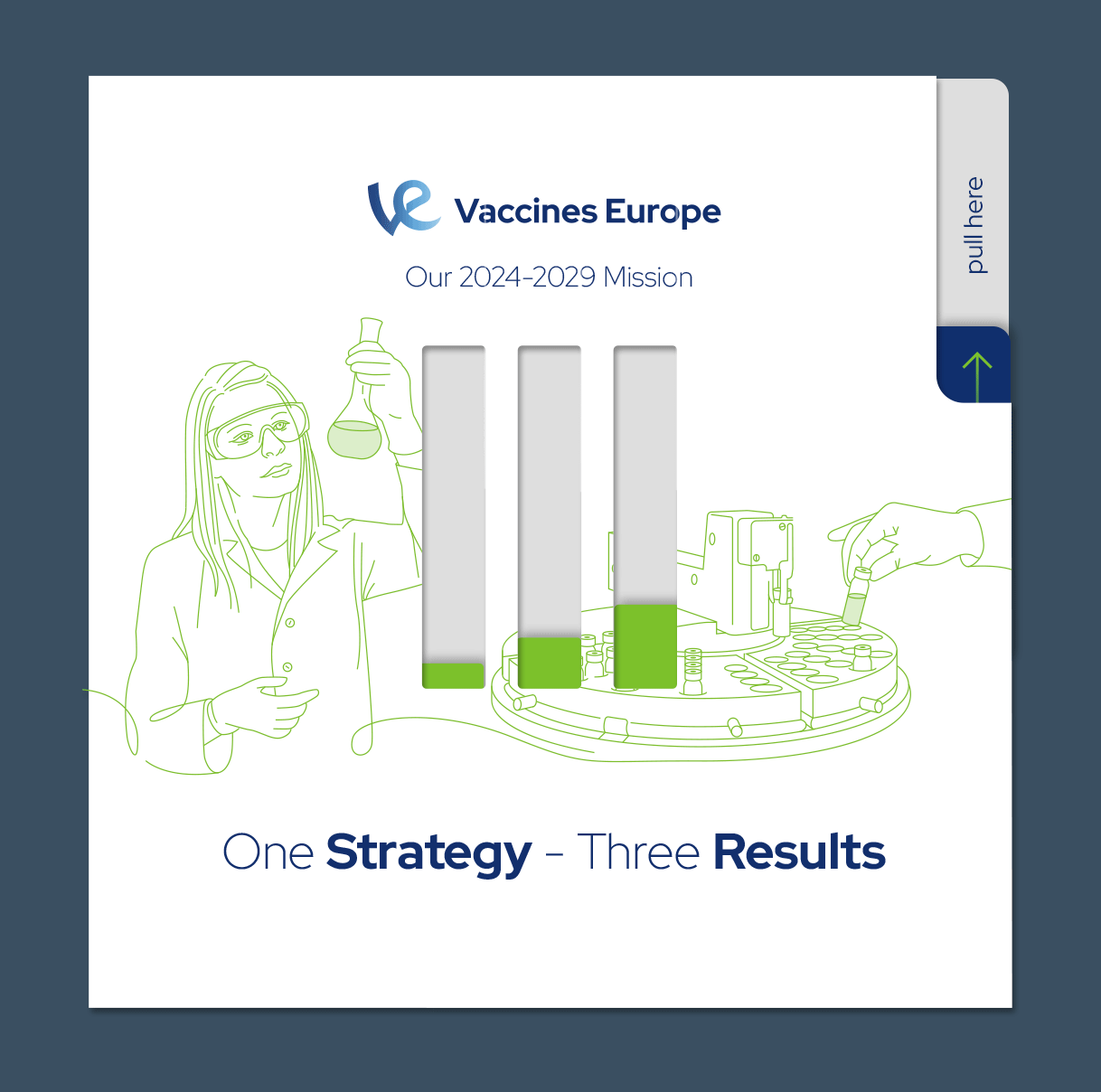 How you can support
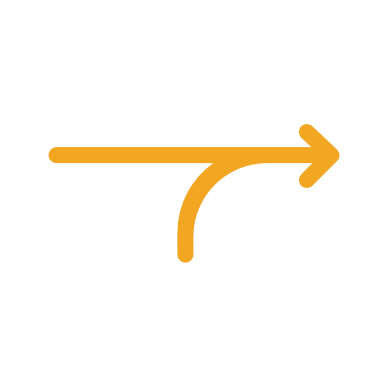 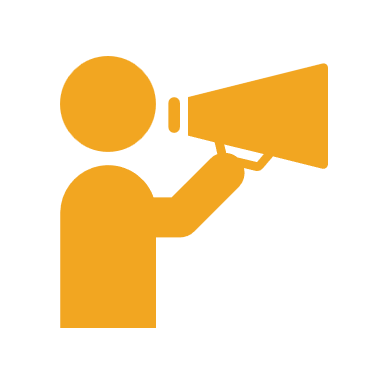 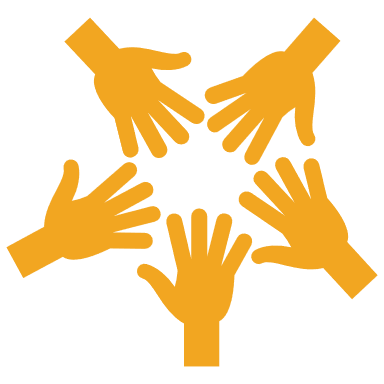 In this deck
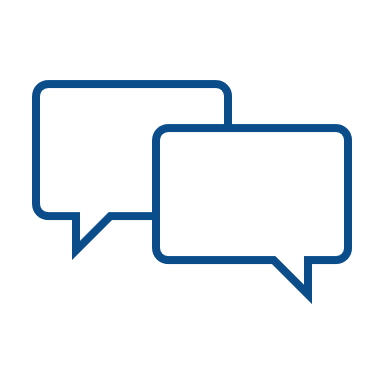 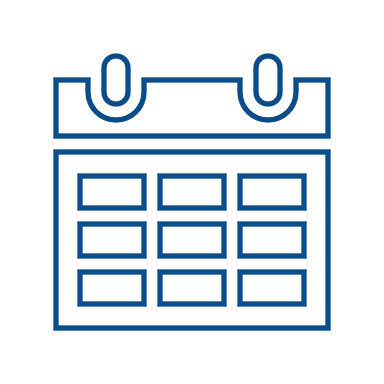 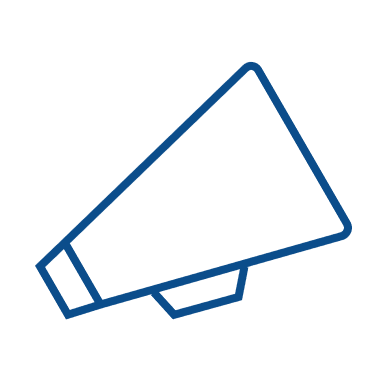 Key messages
Overarching messages
Innovative
Healthy
Prosperous
Policy asks
Message: Vaccine innovation helps us to be one step ahead of public health threats. Let’s promote policies that foster innovation and strong stakeholder collaboration as part of a new EU Immunisation Strategy, to expedite access to existing and new vaccines and ensure crisis preparedness.
Message: Life-course immunisation targets at the EU level can contribute to more equitable vaccine uptake and protection for the entire European population, and will help us all to lead safer, healthier and more productive lives.
Message: Investing in immunisation pays off. Yet, today, a very small part of national healthcare budgets goes to prevention. It’s time to introduce financial targets to improve funding for immunisation programmes across Europe.
We call on EU policymakers to put in place an EU Immunisation Strategy, building on the following three pillars to build a Europe that is innovative, healthy and prosperous:
Ask: Promote forward-thinking policies that foster innovation and establish a framework for regular exchange between all relevant stakeholders, including the vaccines industry
Ask: Set and monitor life-course immunisation targets
Ask: Set EU appropriate financial targets to improve national investments in immunisation programmes
Timeline & key milestones
Impact of the elections
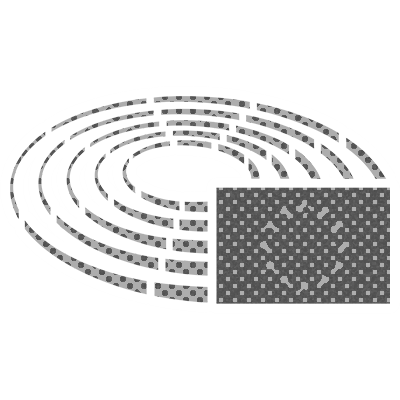 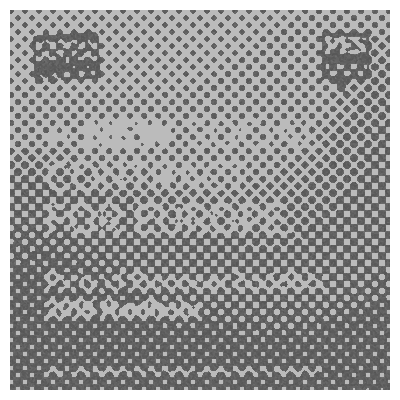 720 European Parliament seats up for grabs
New party priorities and pledges set out in election manifestos
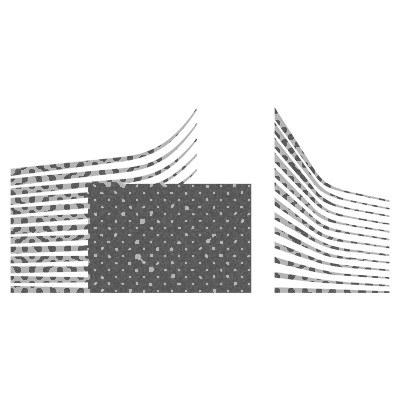 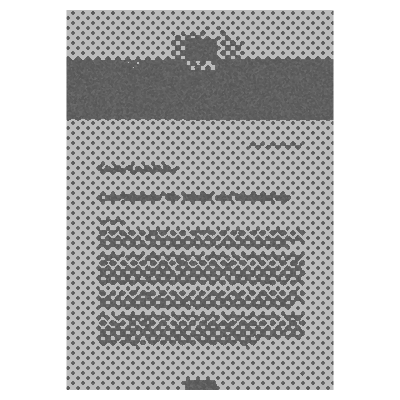 Appointment of a new Commission President and new Commissioners

Potential impact on DG leadership
New Commission agenda and  mission letters for each new Commissioner
Appointment of a new European Council President
European Council Strategic Agenda
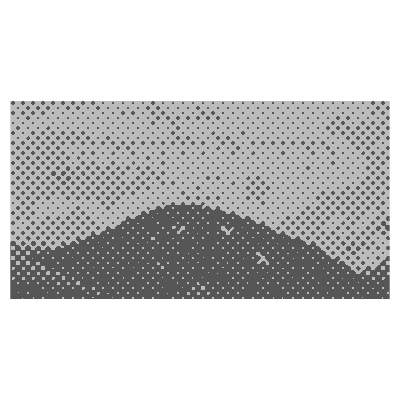 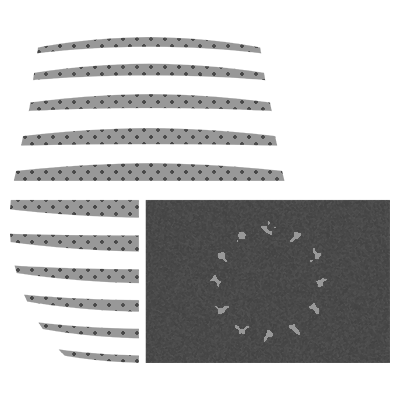 High-level timeline overview
First new Parliament plenary
Jul 2024
Parties publish manifestos and select Spitzenkandidaten
Q1 2024
Party manifesto drafting
Q2 to Q1 2024
European Council Strategic Agenda published
Jun 2024
Final plenary
Apr 2024
Deadline for
new proposals
May 2023
New Commission takes office after EP hearings;Mission Letters sent
Dec 2024
Campaign period
Elections
6-9 June 2024
Post-election period
Q1 2023
Q2
Q3
Q4
Q1 2024
Q2
Q3
Q4
EU elections 
6-9 June 2024
Key milestones*
Manifesto input
Manifesto drafting
Manifesto decision phase and finalisation
Congress (6-7 Mach) in Bucharest. Adoption of Manifesto and election of Spitzenkandidat
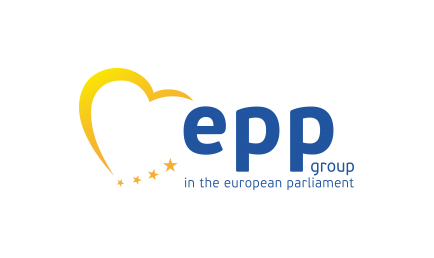 Possible stakeholder consultation (tbc - no consultation conducted to date)
Congress in Malaga (10-11 Nov), adoption of resolution to feed into manifesto
Congress (2 March) in Rome.  Adoption of Manifesto and election of Spitzenkandidat
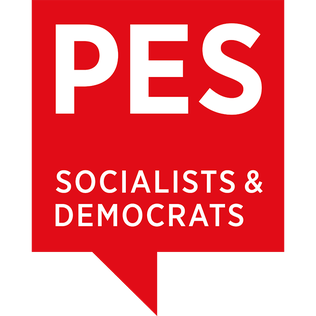 Manifesto development by Secretariat with input from stakeholders and national parties
Congress (20-21 March, Brussels). Adoption manifesto will be adopted and Spitzenkandidat elected
Manifesto development by Manifesto Drafting Committee
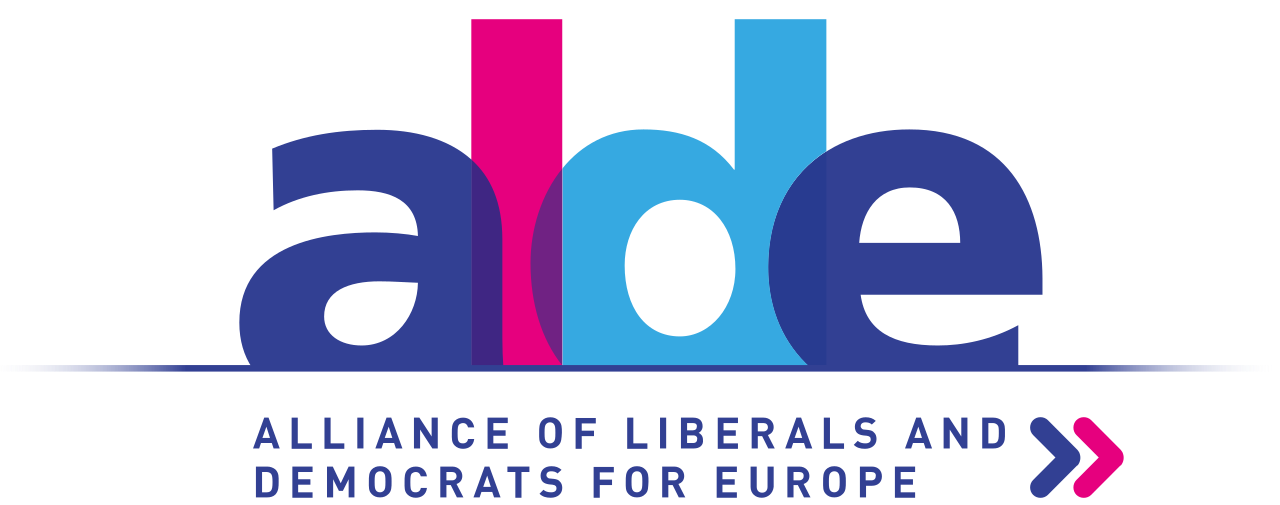 Congress (2-4 Feb)
in Lyon. 
Adoption of Manifesto and election of Spitzenkandidaten
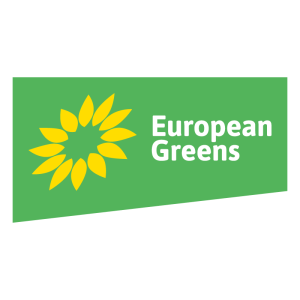 Manifesto development by Editorial Working Group, guided by EU member parties and civil society partners
* This slide covers the four largest political formations during the 2019-2024 mandate.
Campaign materials
Overview of available materials
Online
Vaccines Europe elections website
Manifesto brochure (PDF)
Social media materials (see next slides)
Printed
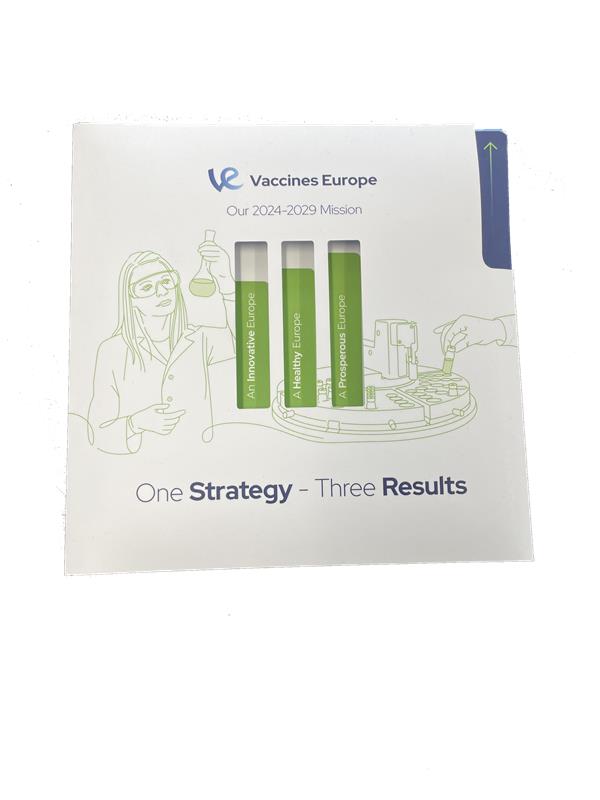 Booklet
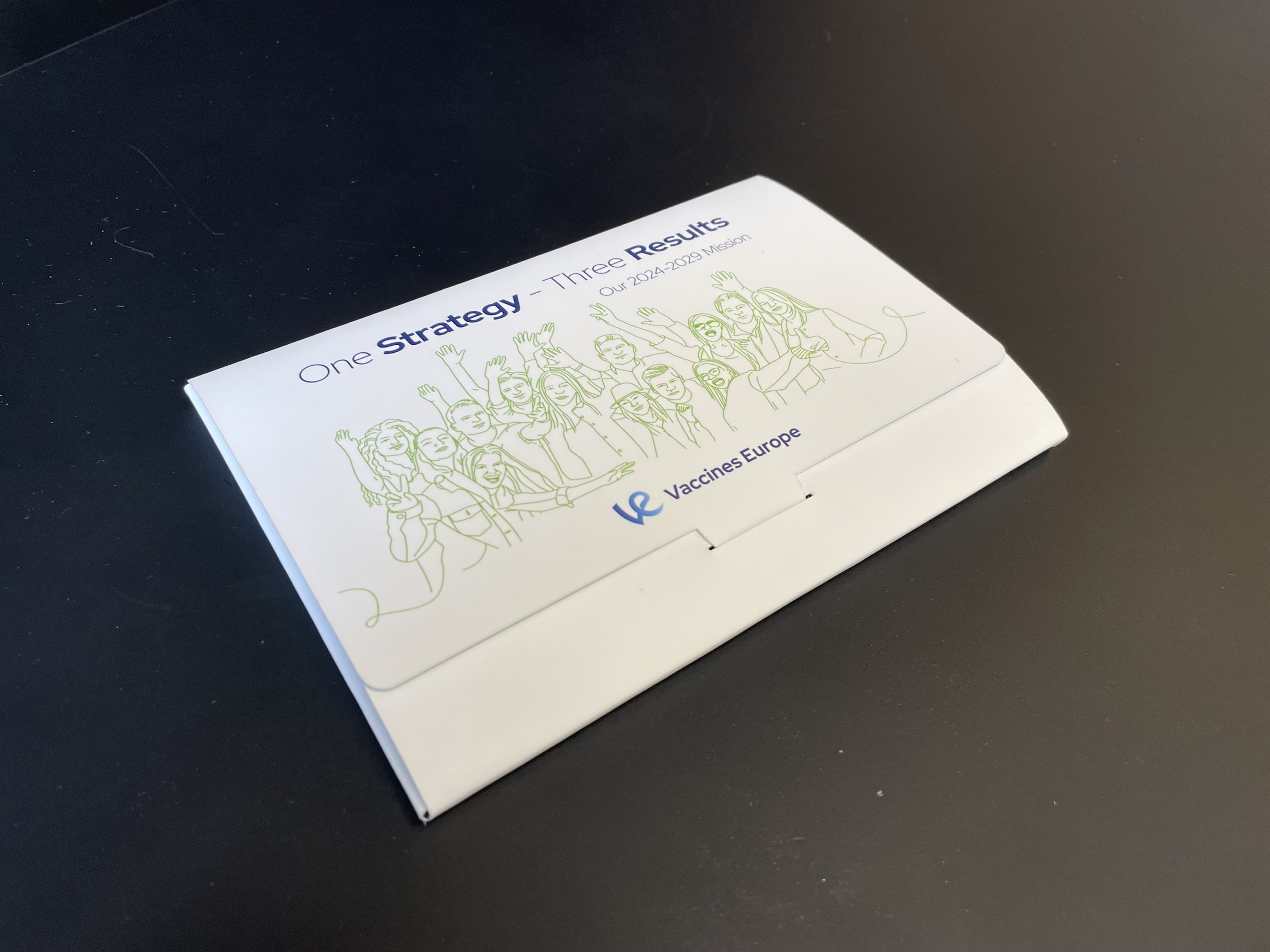 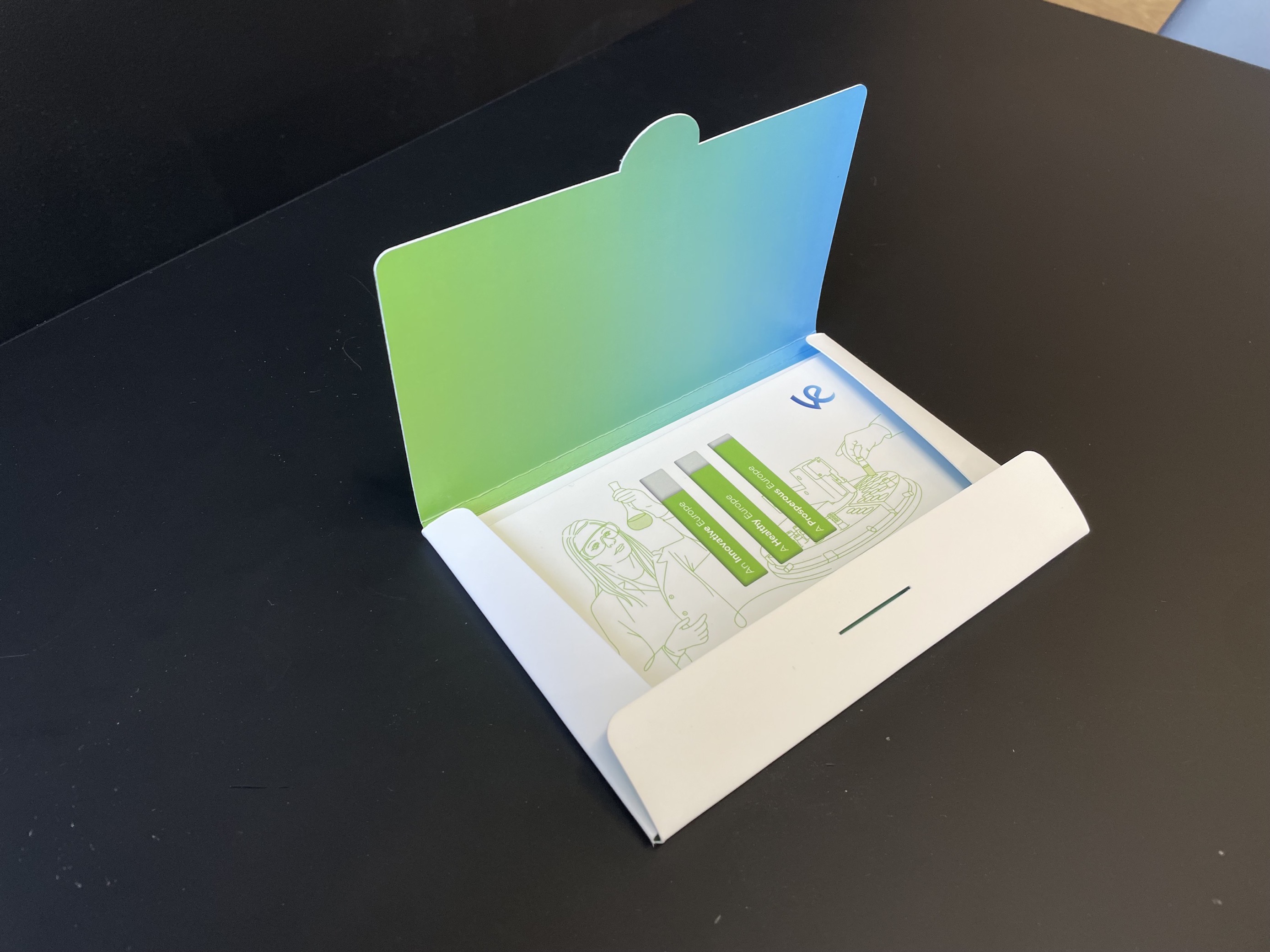 Manifesto in a box
Social media pack
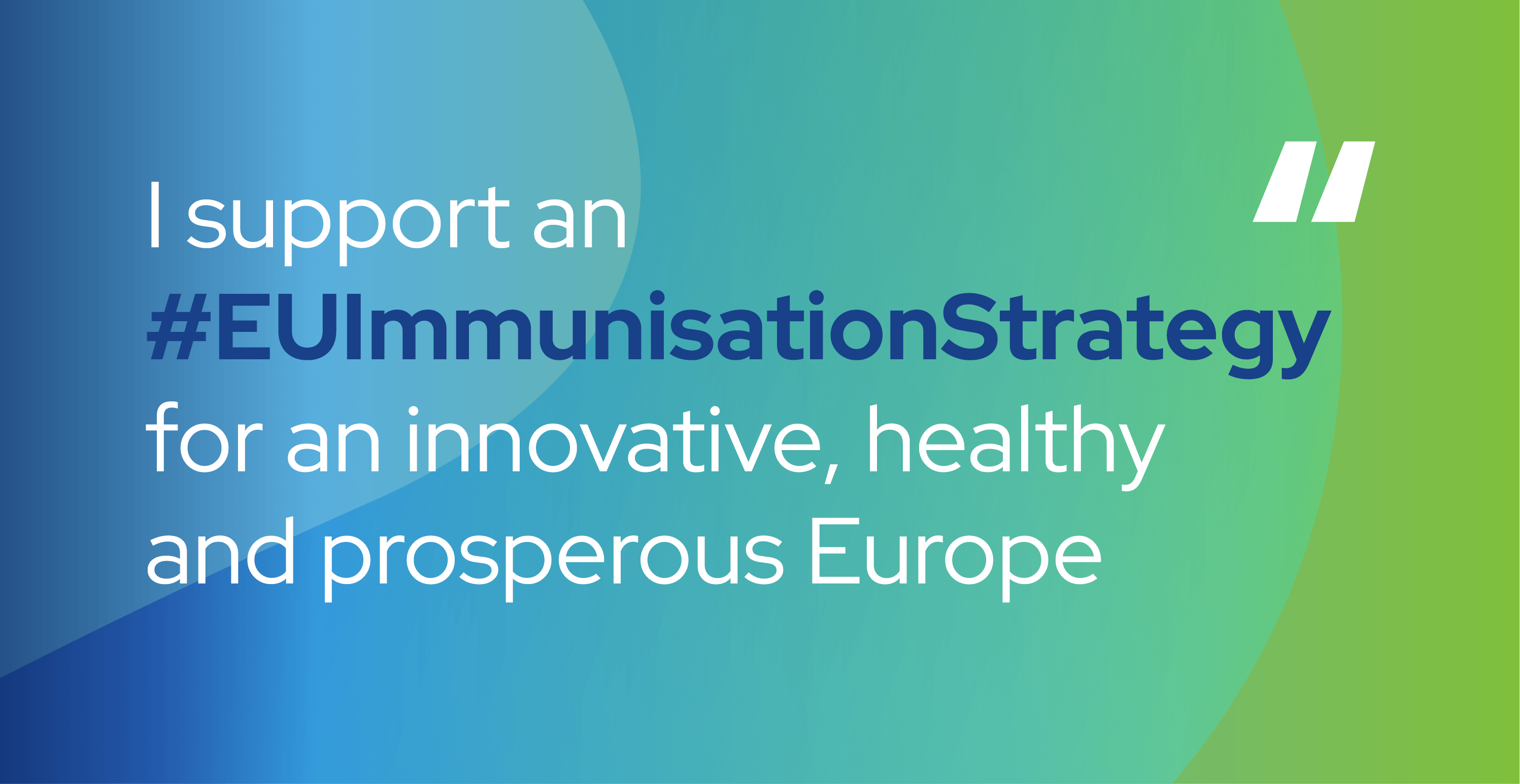 Social media pack
Tips & tricks for engagement: 
Tag Vaccines Europe and partner organisations in your posts: online discourses perform well in a cluster
Adapt the posts to your specific needs – a tailored touch can make sure that the issues most relevant to you are publicly salient
Please use the #EUImmunisationStrategy as it ties the campaign together.
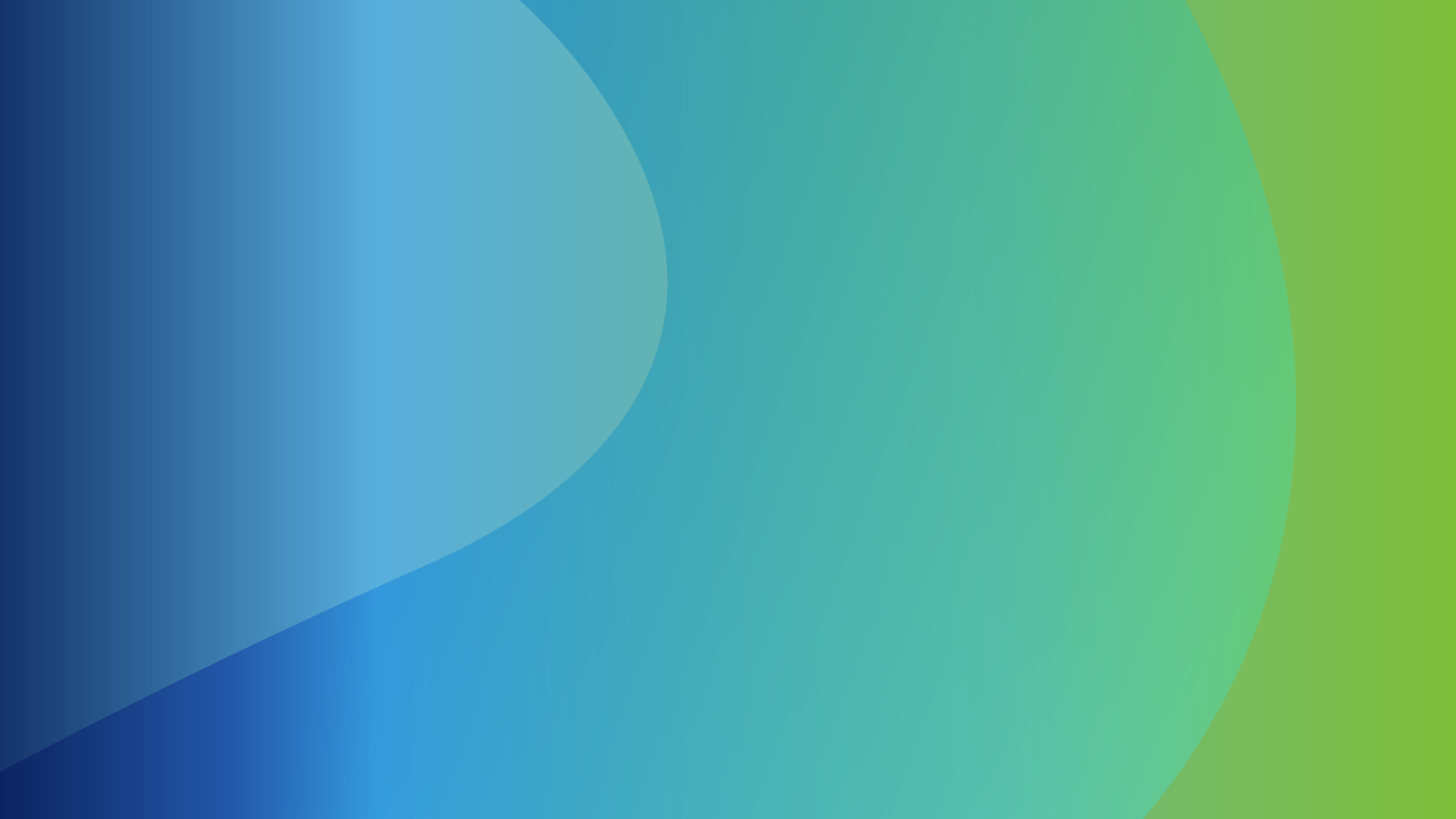 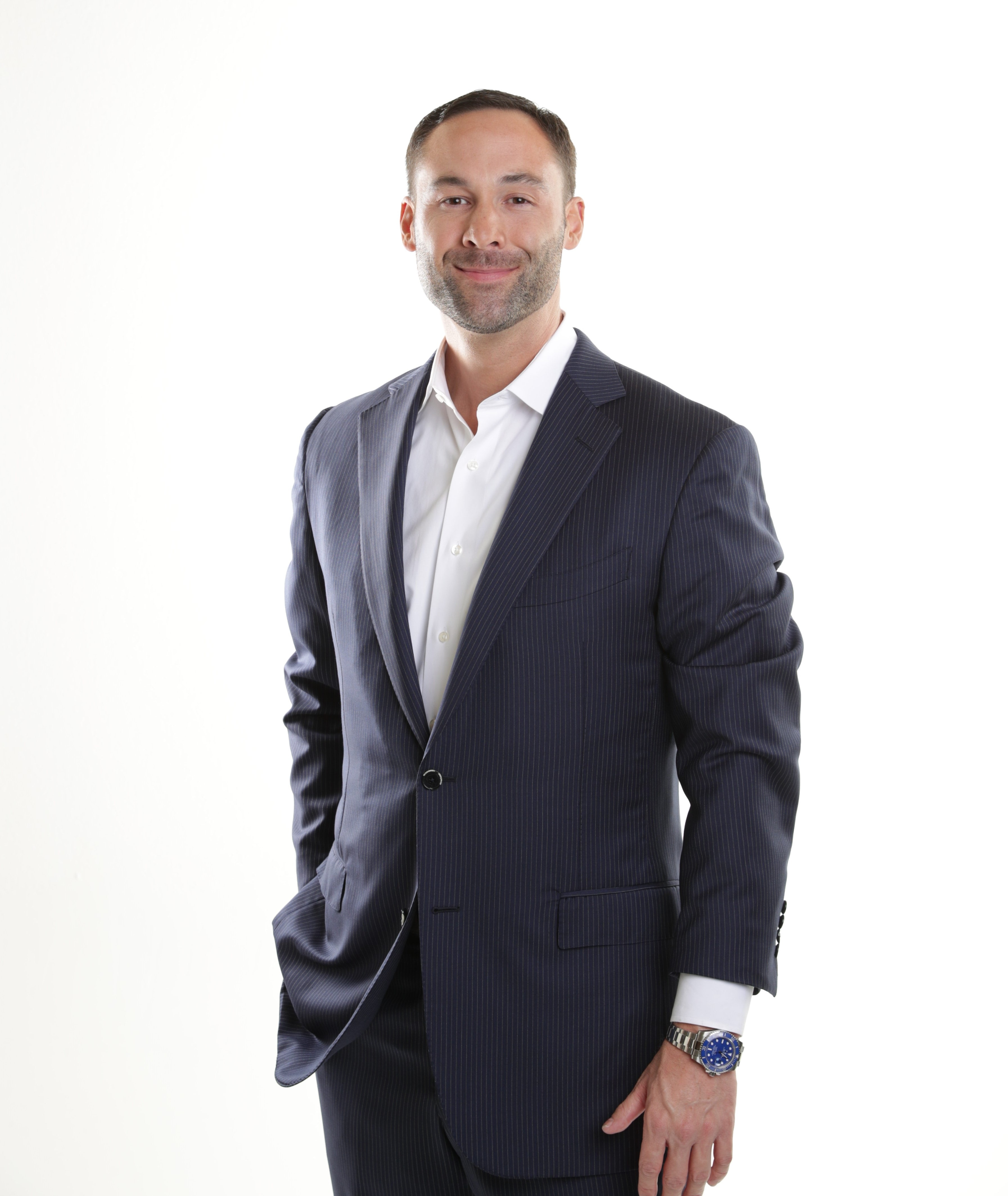 We need an EU Immunisation Strategy because…
John Smith
Title, Organisation
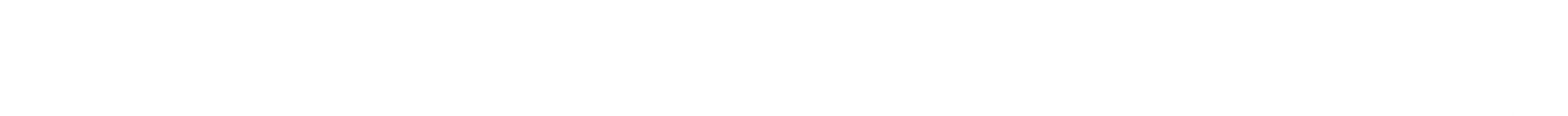 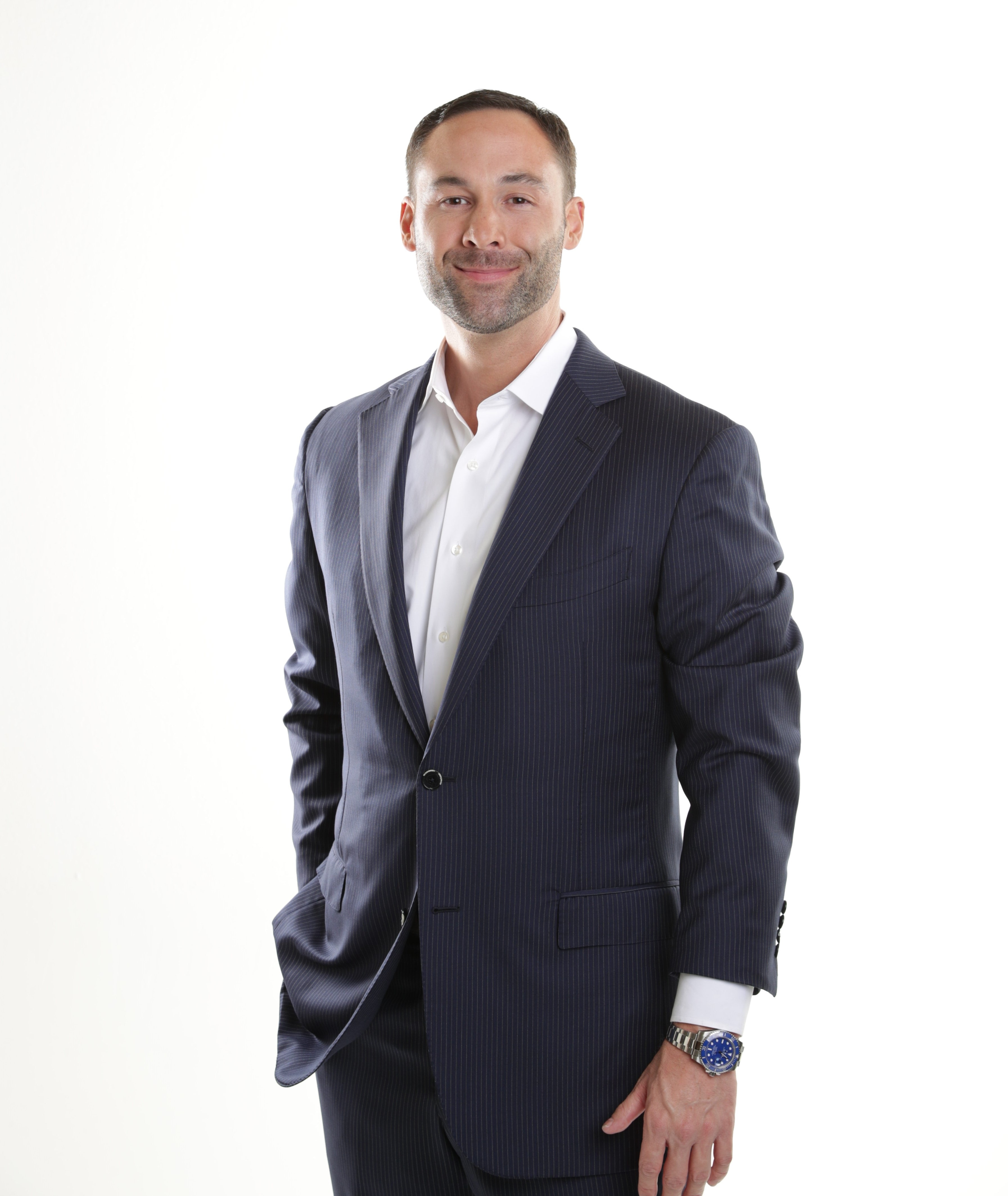 We need an EU Immunisation Strategy because…
John Smith
Title, Organisation
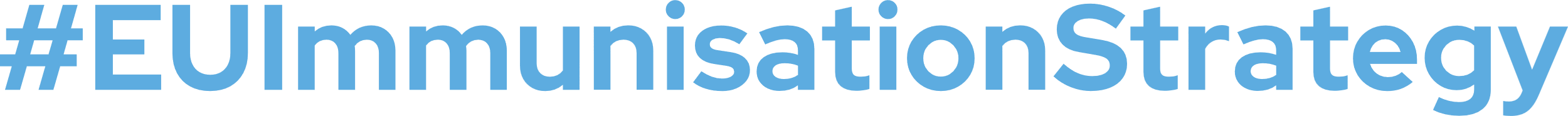 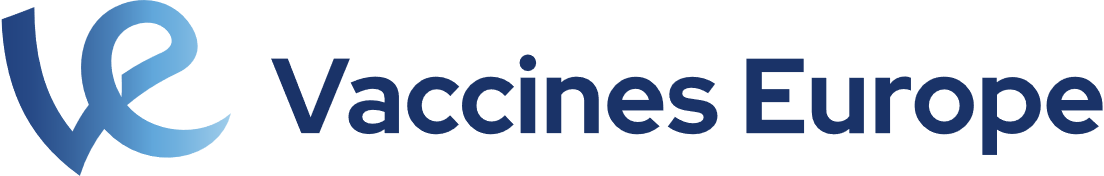